Sociology of social institutionsسوسيولوجيا المؤسسات الاجتماعية
Ahmed ELKHATABI
L’Institution comme réalité objective: typification
Mary Douglas nous invite à reconnaitre que l’individu est impliqué dans la construction des institutions dès le premier stade de connaissance. Les institutions veulent traiter leur fonctionnement, la mémoire, la pensée, la perception et les émotion tout semis à leurs standards (modèle). 
Berger et Luckmann posent la question suivante: Comment pariassent-elles les institutions?
La réponse est la suivante: l’institutionnalisation se manifeste chaque fois que des types d’acteurs effectuent une typification réciproque d’une action habituelle
La typification ca veut dire que les individus commencent à jouer des rôles les uns vis-à-vis aux autres. La réciprocité des typifications institutionnelles et la typification des acteurs dans les institutions.
Une action typifié est une action qui sera rendus habituelle sous la formes des rôle, ca veut dire que l’institutionnalisation est déjà présente in nucleo., basée sur la prévision et la répétition.
L’institution typifie les acteurs et les actions individuelles, comme les individus typifient les institutions aussi, une relation réciproque existe dans ce processus
Les institutions contrôlent, par le simple fait de leur existence, la conduite humaine en établissant des modèles prédéfinis de conduite, en canalisant dans des directions bien précises au détriment de beaucoup d’autres directions théoriquement possibles.
L’exemple de contrôle social de l’institution se manifeste dans la sexualité humaine par l’institutionnalisée contre le tabou (prohibition sexuelle).
L’institutionnalisation nait dans toute situation sociale et elle se prolongeant dans le temps. Cela veut dire que chaque moment et période historique on produit des éléments sociaux de typification (institutionnaliser les comportements)
La typification et l’habitude donnent naissance à l’acquisition de l’historicité, cela donne la qualité d’objectiver é le monde sociale
Cela signifie que les institutions qui ont maintenant été cristallisées (la parenté) sont vécus comme existant au-dessus et en dessus des individus qui en viennent à les incarner sur le moment.
La réalité objective des institutions ne peut pas entamer si l’individu ne comprend pas leur finalité, et leur mode de fonctionnement.
Et comme les institutions existent comme réalité objective, les individus ne peuvent pas les comprendre par introspection., mais il doit sortir et à apprendre à les connaître comme réalité objective indépendante des individus.
Les caractéristiques des institutions sont: l’extériorisation, objectivation et intériorisation (socialisation), elles se réagissent d’une manière dialectique. 
L’extériorisation de la vie sociale passe ainsi par une nécessaire typification d’habitudes et de routines donnant lieu progressivement à une institutionnalisation des conduites et à la formation d’un ensemble de rôles
L’existence des institutions ne se repose pas sur une logique, elle ne réside pas dans leur fonctions, mais dans la façon dont celles-ci sont traitées réflexivement.
Le savoir produit sur l’institution est aussi objectif reflète les  structures sociales objectivés
L’objectivation de la réalité:
Le monde institutionnel est une activité humaine objectivée, il en est de même pour toute institution.
s’extérioriser et en ce sens initial, l’objectivité du monde social signifie que l’individu est confronté à quelque chose d’extérieur à lui, mais « la question décisive est de savoir s’il possède encore la conscience que, même objectivé, le monde social a été façonné par l’homme – et, dès lors, peut être recréé par ce dernier » (p. 158)
L’intériorisation de la réalité:
Berger et Luckmann considèrent que la typification passe par la socialisation primaire (subjective ) comme structure de base de toute socialisation secondaire (objective).
Toute personne est né à l’intérieur d’une structure objective qui lui permet de rencontrer les autres qui s’occupent de cette socialisation.
Elle représente un attachement émotionnel qui aide l’individu à intérioriser  les attitudes et les rôles sociaux,
Au cours de processus de d’intériorisation de la réalité, chaque société doit développer des procédures de maintenance de la réalité de façon à sauvegarder la symétrie entre la réalité objective et la réalité subjective.
Il y a deux types de maintenance de la réalité:
La maintenance de routine par la maintenance de la réalité intériorisée dans la vie quotidienne, ce qui constitue l’essence de l’institutionnalisation
La maintenance de crise, par l’ improvisation des procédures de maintenance de la réalité en face de la crise, des comportement apparaissent dans des situation données (Covid 19).
L’ampleur d’institutionnalisation
L’ampleur de l’institutionnalisation dépond de la généralité des structures de pertinence, si celles-ci sont généralement partagées, l’ampleur de l’institutionnalisation sera vaste.
Dans chaque société, tout problème social est généralisé et objectivé, ce qui permet de chercher une solution d’une manière objective
L’ordre institutionnel contient la totalité de la vie sociale, lequel rassemble la performance contenue de complexité hautement stylisé.
L’ordre institutionnel est à la fois vague et segmentaire peut être appréhendé en termes réifié. Les rôles aussi peuvent être comme ça réifiés de la même manière que l’institution.
Le concept de structure sociale « comme simple agrégat de stratégies individuelles et d'actes de classification » Bourdieu
L’institution prend sa légitimité de la production des nouveaux sens, qui servent à intégrer des sens et significations déjà attachés au processus institutionnel dissimilaire et  varié.
G. Balandier voit que les institutions ne peuvent pas conditionne notre pensée et la manière de pensée , mais la pensée est dépend d’elles (les classification des opération logiques, les métaphores, sont données à l’individus par l’institution « la société » comme disait Durkhiem)
Pour Everett Hughes l’institution doit être distingué des autre éléments de formes des comportements collectifs, c’est un ordre de phénomènes sociaux dépend de notre manière de s’organiser et d’interagir. L’institution c’est la société en action ou en mouvement,
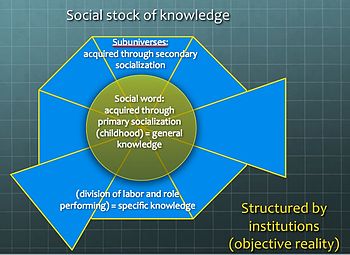